Les Comparaisons
There are two ways to compare things:
Mais (the easy one)
Using a comparative sentence
Mais
Pick an object and describe it.  Let’s start with « le pain »
Le pain est grand 
Let’s describe a second item.  Let’s use « l’escargot »
L’escargot est bon
Let’s put them together using the word for but, or « mais. »
Le pain est grand mais l’escargot est bon.
The real way to do this:  Comparatives
Here’s the formula
object+ is+ plus/moins +adj + que+ other object
la carte +est +plus grande +que + le crayon
le stylo +est+ moins grand + que + la trousse
La boulangerie est plus grande que la patisserie
So, let’s try « the beef is bigger than the pork »
Object + is + plus/ moins + adj + que + other obj:
Le boeuf + est+ plus + grand + que + le + porc
You are going to see vocabulary words.  Tell me the word you are about to see is bigger at Carrefour than at another store you know how to say.  For example:
Le pain
Le pain est plus grand à Carrefour que à la boulangérie.
The word for at is à
une boîte de conserve
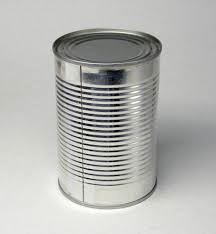 la crème
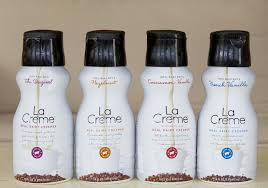 la mayonnaise
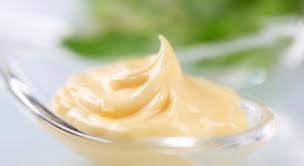 la moutarde
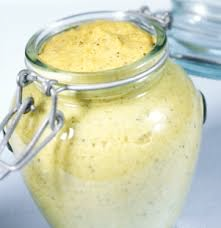 une tranche
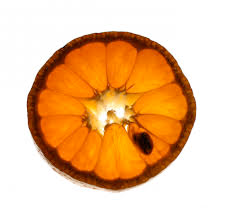 une entrée
`
un hors-d’oeuvre
un plat (principal)
une boucherie
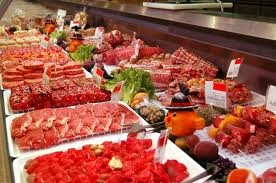 une boulangerie
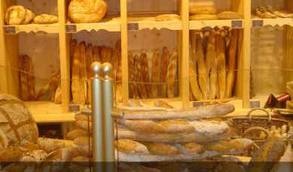 une charcuterie
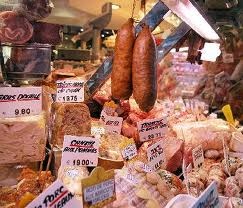 un(e) commerçant
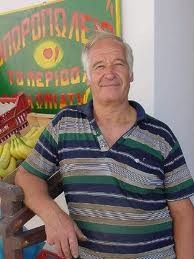 un kilo(gramme)
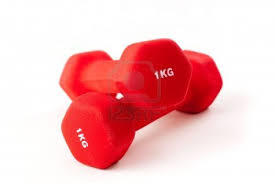 une pâtisserie
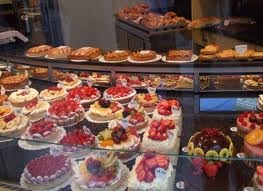 une poissonnerie
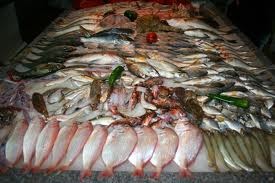